웹어플리케이션보안
91317036 서규현
91316941 류현호
1. 게시판
2.실시간 채팅
3.외부 웹페이지 검색 기능
목표
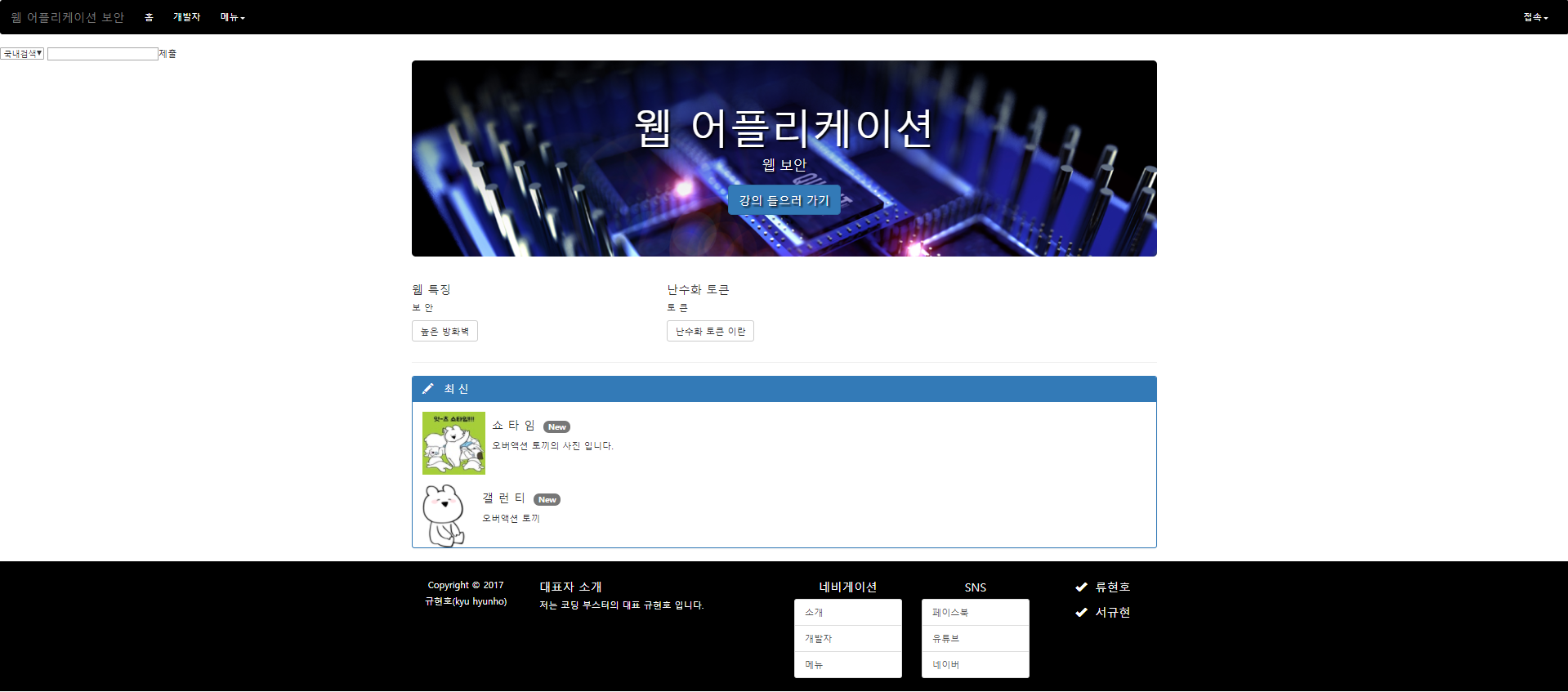 홈 화면
모달
개발자 홈
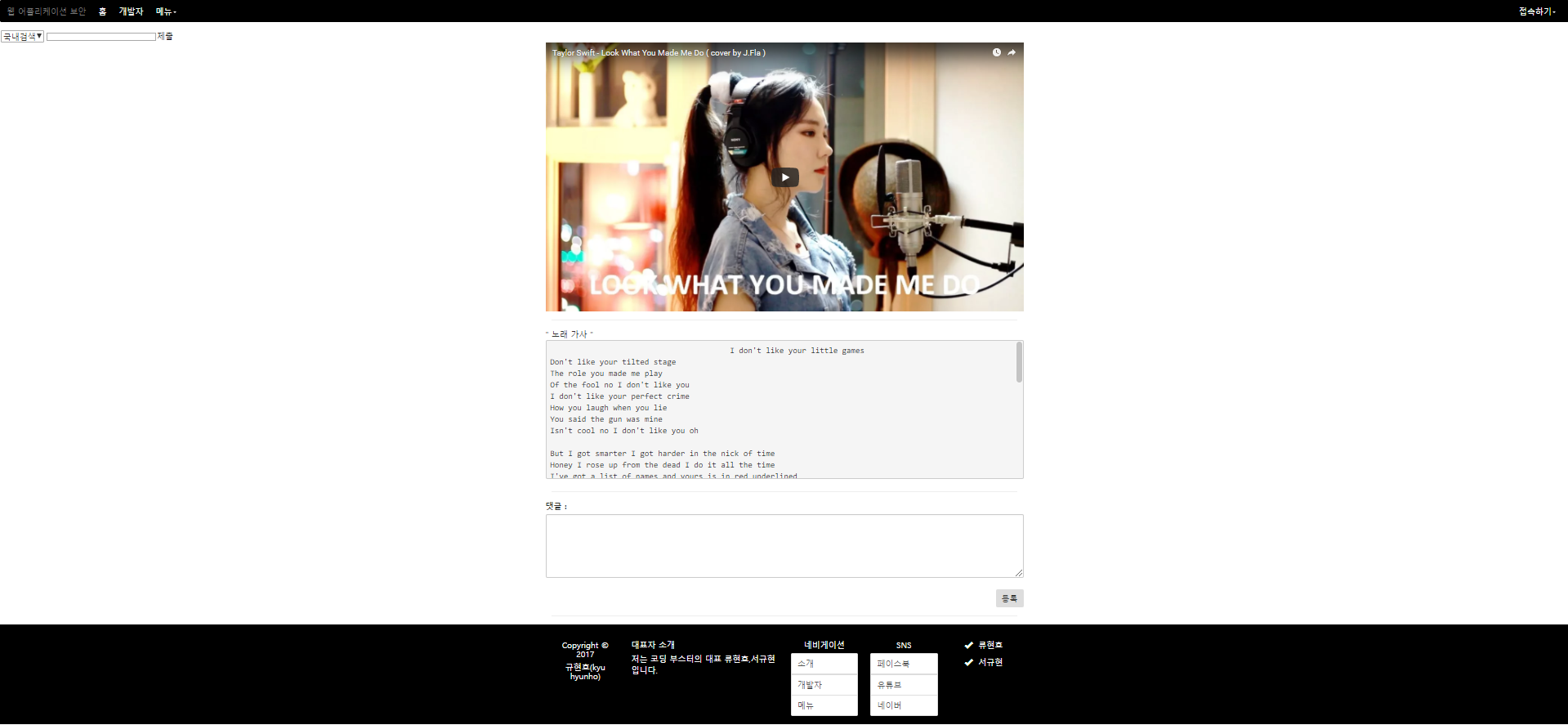 메뉴미디어 재생
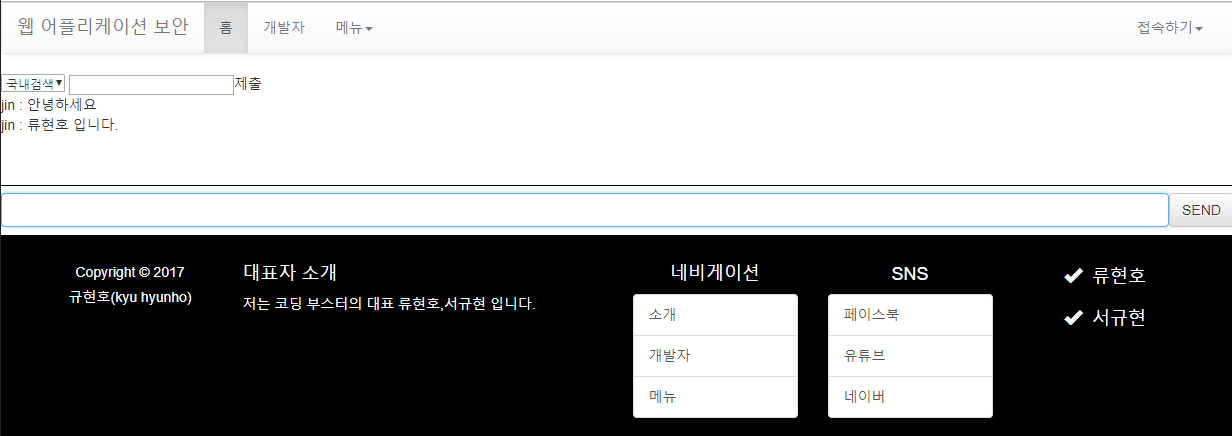 실시간 채팅
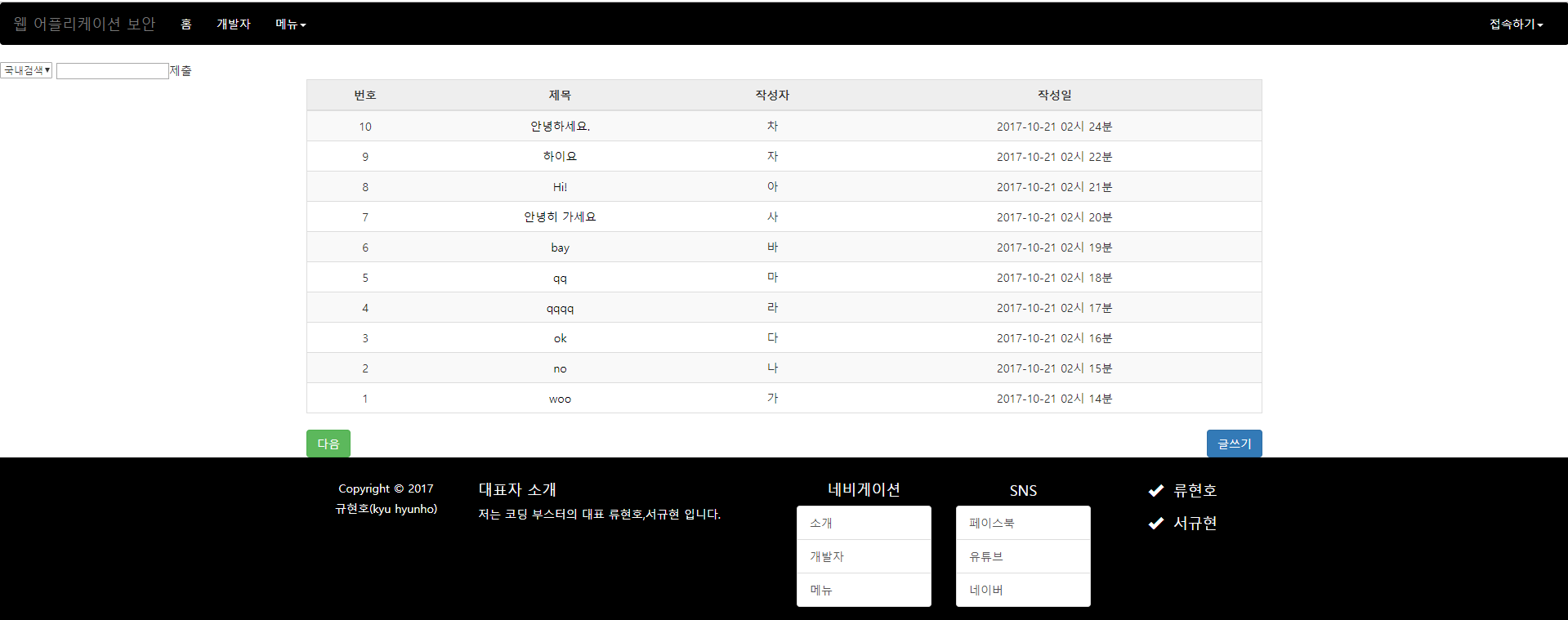 메뉴 3(게시판)
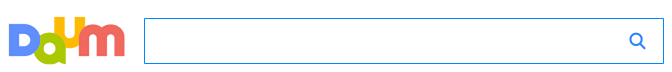 검색창
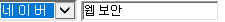 로그인 창
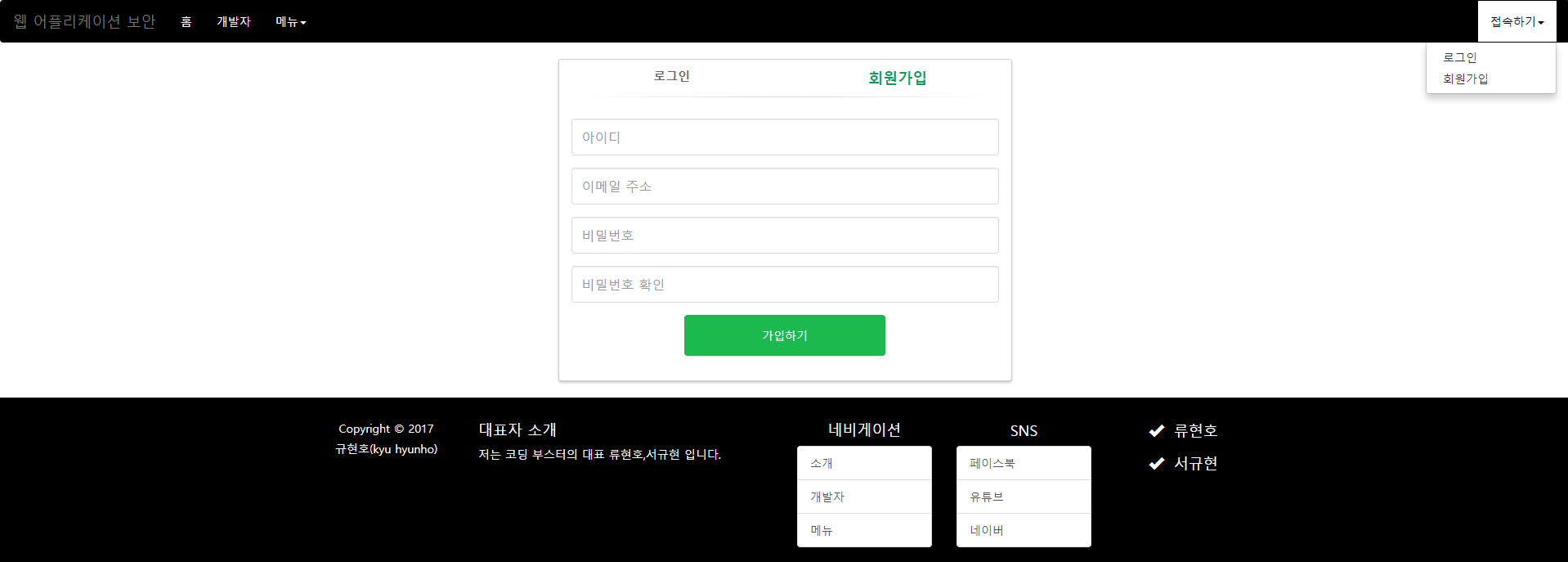 회원가입 창
감사합니다